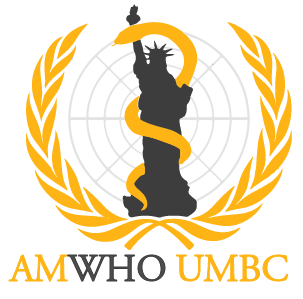 American Mock World Health Organization @ UMBC
MEET OUR BOARD!
President: Sangeetha Noble (sanoble1@umbc.edu) 
Vice President: Sarah Burney (sburney2@umbc.edu) 
Secretary: William Bundi (bundi1@umbc.edu) 
Director of Finance: Isha Katyal (ishak2@umbc.edu) 
Co-Director of Finance: Leila Dabalos (dab3@umbc.edu) 
Director of Campus Affairs: Alexandra Heckman (heckman2@umbc.edu) 
Director of Digital Marketing: Mokeira Nyakoe (mnyakoe1@umbc.edu) 
Director of Social Media: Aisha Chishti (aishac1@umbc.edu) 
____________________________________________________________________________________________
Faculty Advisors: Professor Katie Birger (cbirge1@umbc.edu) & Dr. Jennifer Callaghan-Koru (jck@umbc.edu)
ABOUT US
The American Mock World Health organization is a conference stimulation of the World Health Assembly that takes place every spring 

To introduce students to the world of global health policy through authentic simulations of the WHA in Geneva, Switzerland 
To give students the opportunity to learn about the policy making process
To expose students to the field of public health as a profession and global health issues 

Our chapter at UMBC has a focus on bringing awareness to prevailing public health issues to our students on campus through General Body Meetings and Snack & Learn sessions
General Body Meetings
During our GBM’s we present a public health issue currently taking place (Maternal Health, Antibiotic Resistance) 
Attendees either debate or discuss the issues with one another and form policy solutions to better health outcomes

Different Perspectives - Common Goals - Team Work
Snack & Learn Sessions
A faculty member or professional will present their careers and answer any questions students may have 
Speakers come from different backgrounds (Public Health, Geography & Environmental Studies, Psychology, etc.) 
Gives students a look into real world professions
Upcoming Events
Public Health Conference with Duke, JHU, UNCC, and Texas Tech university! 
Interested? Register Here: https://docs.google.com/forms/d/e/1FAIpQLScZ0CjPh1gXy0D2EUE5uIuxcnuybD1qBQX2tlPb-mLtmqjQrQ/viewform
Contact Us!
Become a Member of our group on MyUMBC to receive updates
To join our mailing list, email us at umbcamwho1@gmail.com  or fill out this form: https://forms.gle/hK9hzjgPWZNxmbYW6
Facebook: UMBC AMWHO 
Instagram: @umbcamwho_
Twitter: @umbcamwho